Looked After and Accommodated Children Overview
[Speaker Notes: This overview forms part of the suite of learning materials that have been developed to support the implementation of the Social Services and Well-being (Wales) Act 2014 . These materials summarise and explain the codes of practice or statutory guidance that underpin the Act and are designed to help those involved in care and support services to understand and implement it. 

This presentation is an overview of looked after and accommodated children. It is intended for anyone who would like to know more about Part 6 of the Act and relevant aspects of Part 11 of the Act relating to children and young people in the secure estate.

Note that there is also a full presentation and other more in-depth learning material on this topic area.]
Well-being and other overarching duties
Promote the upbringing of the child by the child’s family wherever possible
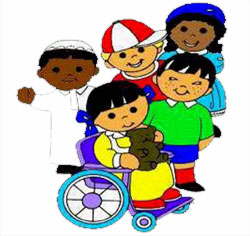 Human rights
You also need to have regard to the other overarching duties: 
Views, wishes, feelings
Participation
Dignity
Culture
A person exercising functions under this Act must seek to promote well-being – includes a child’s physical, intellectual, emotional, social and behavioural development, and welfare
1
[Speaker Notes: [FACILITATORS NOTE: this slide has animation. The picture and textbox will show when the slide opens. The first click will show the bullet points, the second click will show the top sentence ‘Promote…’ and the third click ‘human rights’]
Part 6 of the Act is specifically about looked after and accommodated children and young people, and those leaving care, and together with Part 2 it replaces most of Part III of the Children Act 1989. It is the only part of the Act that specifically focuses on children and young people, but it is important to note that children and young people are included throughout the Act and in all its other parts and overarching duties to support people of all ages. 
Central to the Act is the well-being duty. Part 2 of the Act requires any persons exercising functions under the Act to seek to promote the well-being of children and young people who need care and support. This overarching duty applies to organisations and their practitioners when, for instance, carrying out assessment or providing information and advice. 
Well-being is defined with eight aspects common to all ages: physical and mental health and emotional well-being; protection from abuse and neglect; education, training and recreation; family and personal relationships; involvement in the local community; securing rights and entitlements; social and economic well-being (including not living in poverty); and living in suitable accommodation. There are two other aspects that are specific to children: promoting their physical, intellectual, emotional, social and behavioural development; and promoting their welfare.
There are some other overarching duties in the Act that apply to all people. Practitioners have to: ascertain and have regard to the child’s views, wishes and feelings (and for under 16s, those with parental responsibility, if practical and consistent with the child’s well-being); support them to participate in decisions and to communicate; promote and respect their dignity; and have regard to the characteristics, culture and beliefs of the child (and family). 
For children specifically there is also the overarching duty to a) promote the upbringing of the child by the child’s family, in so far as doing so is consistent with the well-being of the child. This means seeking to de-escalate the need for formal intervention in their lives and to strengthen the capacity of families to care for their children wherever it is safe to do so. 
Practitioners also have to have regard to human rights. Note that key principles in Part 1 of the UN Convention on the Rights of the Child, UN Convention on the Rights of Disabled People, and the European Convention of Human Rights.]
Looked after children
The principal duty of a local authority looking after a child (section 78) is that it must: 
safeguard and promote the child’s well-being 
make such use of services available for children cared for by their own parents as appears to the authority reasonable in the child’s case
Safeguarding and promoting the well-being of a looked after child includes the duty to promote their educational achievement, and the duty to assess periodically whether the child has care and support needs and to meet those needs
2
[Speaker Notes: The principal duty of a local authority in relation to looked after children is set out and described in section 78 of the Act. The principal duty is that a local authority looking after a child must: 
safeguard and promote the child’s well-being 
make such use of services available for children cared for by their own parents as appears to the authority reasonable in the child’s case. 
Safeguarding and promoting the well-being of a looked after child, includes the duty to promote their educational achievement. Education stability is key, and all involved with supporting looked after children should encourage and believe in high aspirations and be committed to helping the child to achieve the highest educational outcomes and ambitions comparable to all children. 
It is important to note that safeguarding and promoting the well-being of a looked after child includes the duty to assess from time to time whether the child has general care and support needs, and to ensure that eligible needs are met. This will require a local authority to assess a child’s needs and provide services to meet those needs if the particular need is not already being met.
The Section 78 duty makes it clear that looked after children should be treated the same as all other children and hence the local authority must ensure all services and supports are made available to the looked after child as needed, including services in the community to enable them to participate and live their lives the same as children not looked after.
In addition, section 78 specifies that before making any decision with respect to a looked after child (or a child the local authority proposes to look after), the local authority must have regard to: 
the views, wishes and feelings of any person whose views, wishes and feelings the authority considers to be relevant; and
the child’s religious persuasion, racial origin, and cultural and religious background.]
Care and support planning and review for looked after children
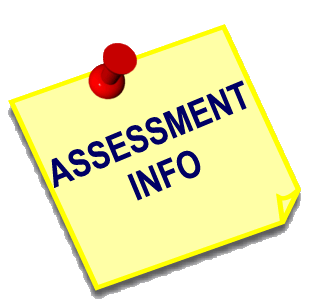 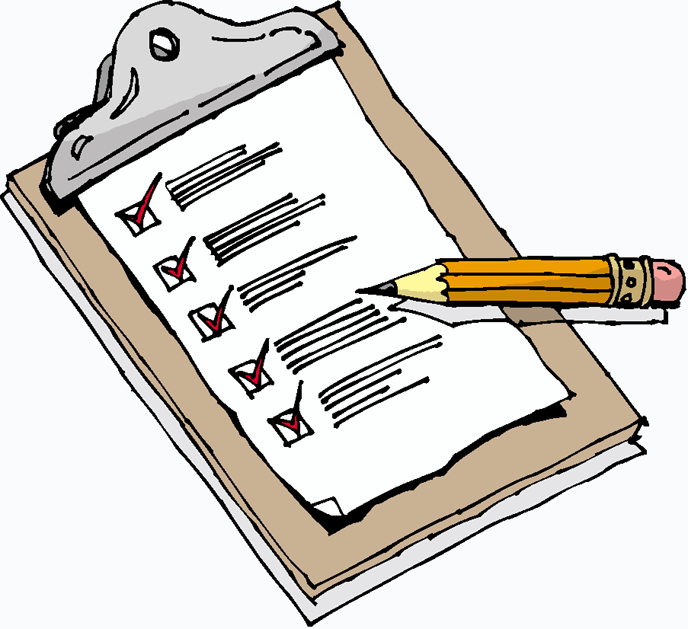 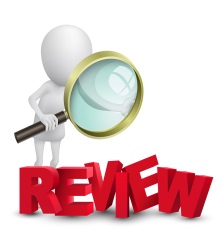 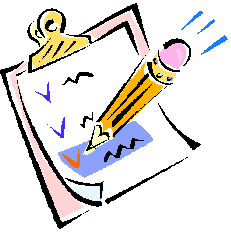 3
[Speaker Notes: Assessing the needs of children and deciding how best to meet those needs is set out in Parts 3 and 4 of the Act. Part 3 introduces assessment based on an analysis of 5 key elements to ensure that the child’s circumstances are considered holistically: personal circumstances, personal outcomes, barriers to achieving outcomes, strengths and capabilities, and risks. 
It also introduces national eligibility for care and support. For children this is that their needs are caused by physical or mental health, age, disability, dependence on drugs or other substances, or if the need is unmet it is likely to have an adverse effect on the child’s development; that neither the child, the child’s parents or guardians are able to meet the need, either alone or together or with the support of others or with assistance from community services. As a consequence, they are unlikely to achieve one or more personal well-being outcomes unless the local authority provides or arranges care and support. Note that where there is reasonable cause to suspect that a child is at risk they are deemed to be automatically eligible.
There is a requirement for the local authority to make arrangements for a registered medical practitioner, registered nurse or a registered midwife (under supervision) to carry out an assessment of the child’s health (including mental health) and provide a written report before the child is placed, or if this is not practicable, it should be complete by the first review, subject to child “of sufficient understanding” consenting.
The Part 6 care and support plan for a looked after child will build upon any plan previously made under Part 4 of the Act. It will contain information about how the child’s well-being and developmental needs will be met, as well as the arrangements for the current and longer term care for the child, detailing the best permanency solution for the child. It incorporates all plans in one place, including the child’s health plan, personal education plan and a placement plan.
Regulations set out the minimum statutory frequency for reviewing the plan. However, reviews should be arranged more frequently if the child or young person’s needs require it or if substantial changes to the care and support plan are needed. Local authorities must appoint an Independent Reviewing Officer (IRO) to regularly review and monitor the care and support plan. The Act introduces changes to the role of the IRO to enable them to have more effective oversight of the child’s case and ensure the plan meets their needs and is understood by the child.
From the age of 16, a pathway plan should be prepared, based on and including the care and support plan and setting out the young person’s aspirations and personal goals, as well as actions for all involved to enable a successful transition to adulthood.]
The care and support plan
4
[Speaker Notes: The principles of the Act and overarching duties must be followed when developing plans, which should be child-centred and outcome-based. It is important to use appropriate language and communication methods so that the child or young person can participate in their planning and understand their plan.

The plan is overarching, integrating other relevant plans within it.

Achieving ‘permanence’ will be a key consideration from the time a child becomes looked after, and the care and support plan should set out how this is to be achieved: it should include a long term plan for the child’s upbringing (previously referred to as ‘the permanence plan’) to which everyone is working.

The plan should cover the following : 
Personal outcomes which have been identified, and the actions to be undertaken to help achieve them by the local authority and others
How the child’s well-being and developmental needs will be met, including information and timescales about the long term plan
Arrangements for family contact, including siblings
Details of court orders
Wishes and views of the child and other relevant people
The review arrangements]
Advocacy
Looked after children and young people have a right to be supported to express their needs, views and wishes and be able to fully participate in the assessment and planning process and in decisions which affect them
5
[Speaker Notes: The child is central to the care and support processes of assessment and planning, and they must be empowered and supported to express their needs, views and wishes and be able to fully participate in the process and in decisions which affect them and to achieve their personal outcomes. Advocacy is about speaking up for children and young people, empowering them to make sure their rights are respected and their views, wishes and feelings are heard at all times.
Section 178 of the Act restates the existing duties of local authorities under Section 26a of the Children Act 1989 to make arrangements for the provision of assistance and advocacy to looked after children and former looked after children.
Social care, education and health professionals working with children and young people all have a key role to play in supporting young people to have a voice, to speak up for children and young people and make sure their rights are respected and their views, wishes and feelings taken into consideration.
Advocacy can be provided at different levels, such as by somebody the child chooses, family, relative, friend, teacher or carer. However, there may be occasions where this support is not available or appropriate or there are conflicts of interests in them acting as an advocate and the child needs an independent professional advocate to enable them to engage in and participate in the process.
If so local authorities must provide independent professional advocacy services for looked after children and inform children and young people, by communications accessible to them, of the availability of the services and their entitlement to them.
The code of practice for Part 10 specifies when local authorities must consider the advocacy needs of an individual, including to enable them to participate in any assessment or planning processes for their care and support needs; when decisions are being made about a child’s placement or readiness of a young person to move from their placement to more independence and when a child or young person believes that a concern or problem is not being resolved and they intend to or are considering making a representation.]
Placements
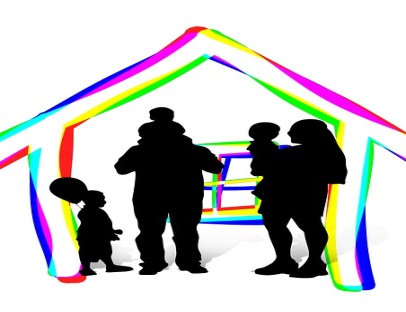 6
[Speaker Notes: Section 79 of the Act places a duty on local authorities to provide accommodation for looked after children. 
A key aim of Part 6 of the Act  is to achieve greater stability for children who are looked after by increasing the choice of placements locally, supporting continuation of important relationships and school life and finding the right permanency solution sooner; permanence provides an underpinning framework for all work with children and families to give a child a sense of security, stability, commitment and identity. 
In keeping with the duty and aim of promoting the upbringing of a child by their family, there is a clear emphasis in the Act that, unless it is not consistent with the child’s well-being or reasonably practical, arrangements must be made for the child who needs accommodation to live with a parent or a person with parental responsibility or residence / child arrangement order. 
Where this is not possible, preference should be given to placement with a relative, friend or other person connected to the child. Where the child is in care (i.e. subject to a care order under Section 31a or interim care order under Section 35 of the Children Act 1989) this person will need to be registered as a foster carer.
If neither of these is possible, local authorities must ensure that a range of sufficient alternative provision is available including foster carers, prospective adopters, children’s homes, supported lodgings and secure accommodation (the Act specifies certain grounds, such as history of absconding, for placement in the latter). 
In deciding on the best type of placement for a child, due regard must be given to the views, wishes and feelings of the child and of their parents, the child’s religion, culture, sexuality, and any disability, including emotional and mental health needs. 
Consideration must always be given to the placement enabling the child to live locally and close to home, to support contact with family and allow for continuity of health care and education or training and leisure opportunities with friends. Siblings should always be placed together so far is reasonably practical, and the accommodation should be suitable for a child’s needs if the child is disabled.
Local authorities must maintain the child’s placement and put in place support and services, including supports under Parts 3 and 4, to increase the capacity of the carer to meet the child’s needs and identified outcomes from the care and support plan.
Regulations make it clear on the circumstances when an out of authority placement can be considered and the process for this.]
Visits to looked after children
Looked after children must be visited to ensure: 
their well-being continues to be safeguarded and promoted
they feel supported 
they receive advice or information if needed
engagement with the child about their hopes and aspirations
personal goals and outcomes are checked
additional support or services are identified if needed
Duty to appoint an independent visitor to meet the needs of the child
7
[Speaker Notes: [FACILITATORS NOTE: this slide has animation. The bullet points will show when the slide opens. The first click will show the text box at the bottom of the screen]

There is a statutory minimum frequency of visits to a looked after child, wherever they are living: within one week of the placement and then at intervals of not more than six weeks, but if the needs of the child require it, or there is a period of change, then more frequent or additional visits will be necessary. Functions of the visits include:
Ensuring that the child’s well-being continues to be safeguarded and promoted
Ensuring that the child feels supported 
Ensuring the child receives any advice or information they need
Engagement with the child about their hopes and aspirations
Ensuring the placement is contributing to the achievement of personal goals and outcomes
Identification of any areas where additional support or services are needed for both the child and carer
Key to successful visits is that they should enable a positive, open and honest relationship to develop between the child and social worker, so that the child has the opportunity, and feels comfortable, to share their feelings, hopes and any worries they have about their placement, enabling any difficulties to be addressed and supports to be put in place.
There is further duty, if the child does not object, to appoint an independent visitor to visit, befriend and advise a looked after child if, for instance, there is little or no contact between the child and parent(s).
The Act sets out a similar visiting and advice and support requirement where a local authority has received notification that a child is accommodated in either health or education establishments, care homes or independent hospitals.]
Leaving care responsibilities
Preparation for adulthood and increased independence
Requirement for pathway plan from age 16
Six categories of young people
Appointment of Personal Advisor (PA)
Review of pathway plan
Keeping in touch
Access to independent advocacy
New duties to support post 18 living arrangements (When I am Ready scheme)
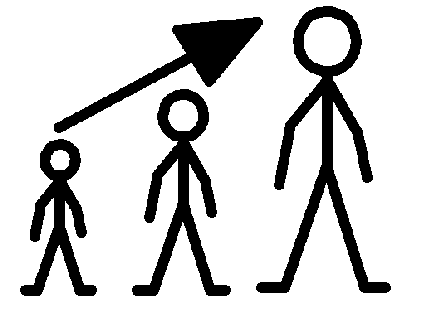 8
[Speaker Notes: Preparation and planning for greater independence should be integral to care and support planning throughout the child’s looked after period and not confined to when the young person reaches 16.
From the age of 16 a pathway plan should be prepared, building on and including the care and support plan and setting out the young person’s aspirations and personal goals as well as actions for all involved for a successful transition to adulthood.
The Act defines six categories of young people in respect of leaving care and the types and levels of support for which local authorities are responsible for each category: 
Category 1 – a young person looked after aged 16-17
Category 2 – a care leaver under 18
Category 3 – care leaver aged 18 or over
Category 4 – a young person who reconnects to care for education and training purposes
Category 5 – a young person who left care under a Special Guardianship Order
Category 6 – a young person who did not qualify as a care leaver.
Local authorities must appoint a personal advisor for care leavers to offer support and advice, coordinate support and services, and to participate in implementing and reviewing the pathway plan.
The Act introduces new duties towards young people in foster care who wish to continue living with their foster parents after age 18, referred to as “post 18 living arrangements” in the Act. The Welsh Government, in partnership, introduced the “When I am Ready” scheme through which the statutory duties to provide advice and other support to facilitate post-18 living will be fulfilled.
The main aims of “When I am Ready” are to provide stability and continuity for young people with trusted carers as they prepare for independence, to improve the life chances of looked after children and provide them with increased opportunities to exercise choice and control over their lives.]
Support for care leavers
9
[Speaker Notes: Responsibilities for support to all care leavers apply until they reach the age of 21 or, if they are being helped with education or training up to age 25, or until the agreed programme of education or training ends (which can take them beyond 25).
The care leaver is central to their pathway planning which should set out the young person’s aspirations and personal goals, as well as the services and actions for all involved to develop the young person’s resilience and skills to equip them to make a successful and positive transition to adulthood.
Support for care leavers must cover all areas of the young person’s life, as detailed in the slide. The pathway plan should include:
the young person’s physical and emotional health and development
education, training and employment, including career planning 
the young person’s aspirations, skills and educational potential
contact with the young person’s parents, wider family and friends
money management
it should also specify arrangements for keeping in touch with the young person
The pathway plan must remain a ‘live’ document and be reviewed. A review must take place before any move to ‘leave care’ is made. This must evaluate the assessment of the young person’s readiness for the move and agree that the young person has developed the skills necessary to manage the transition.
Local authority responsibilities for disabled care leavers are the same as for all other care leavers, but there may be other responsibilities under different legislation and processes, such as to meet their special educational needs. It is important that these processes are as streamlined as possible. Joint protocols should be drawn up in each local authority to avoid duplication and to identify how the pathway planning process relates to other frameworks for transition to adulthood for disabled young people.]
Children and young people in the secure estate
10
[Speaker Notes: The home local authority is responsible for the care and support needs of a child or young person who is detained. The home local authority is the authority in whose area the child or young person was ordinarily resident prior to being in custody, or for a looked after child, the local authority that looked after the child immediately prior to being detained.

The home local authority must continue to fulfil its duties towards a looked after child while detained, i.e. to offer advice, carry out visits, reviews or assessments with the aim of continuing to meet their personal outcomes. Regulations modify some of the care and support planning arrangements while the child is detained.

Some of the Part 6 duties towards care leavers, i.e. pathway assessments and plans, appointment of personal advisors and keeping in touch, continue to apply during the period that the young person is detained. These are the responsibility of the home local authority in a situation where a looked after child reaches 18, and hence transitions to adulthood, while in the secure estate.

However, there are some exceptions as certain provisions are suspended as there is no ability to fulfil these while the young person is detained:
For a looked after child, duties relating to accommodating or maintaining the child are excluded
For a young person, support for category 2 in relation to leaving care, and for Category 5 and 6 who are under the age of 18 is excluded
These are reapplied when the young person is released.]